小学４年生 漢字
東京書籍（上）
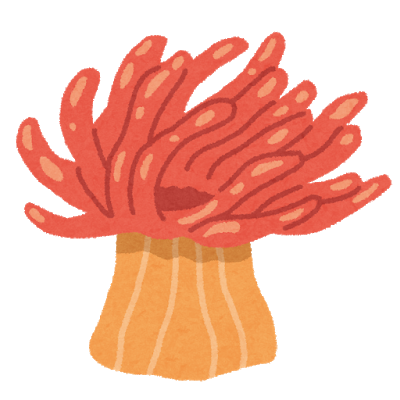 クリックで答えが出ます。
右上の番号は、教科書に出てくる順です。
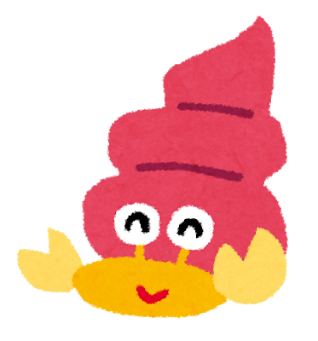 〇こわれた千の楽器
〇漢字を使おう　4
〇漢字を使おう　1
〇ローマ字の書き方
〇図書館へ行こう
〇話を聞いて質問しよう
〇広告を読みくらべよう
〇漢字辞典の使い方
〇お願いやお礼の手紙を書こう
〇ヤドカリとイソギンチャク
〇ことわざ・故事成語を使おう
〇漢字を使おう　2
〇クラスで話し合って決めよう
〇わたしのクラスの「生き物図かん」
〇漢字を使おう　5
〇走れ
〇文の組み立てと修飾語
〇漢字を使おう　3
〇一つの花
〇人物の気持ちと行動を表す言葉
〇漢字を使おう　6
こわれた千の楽器
1
楽器
がっ　 き
こわれた千の楽器
2
倉庫
そう　 こ
こわれた千の楽器
3
巣
す
こわれた千の楽器
4
覚ます
さ
こわれた千の楽器
5
働く
はたら
こわれた千の楽器
6
失礼
しつ　れい
こわれた千の楽器
7
包む
つつ
こわれた千の楽器
8
例えば
たと
こわれた千の楽器
9
名案
めい　あん
こわれた千の楽器
10
続ける
つづ
こわれた千の楽器
11
変化
へん　か
こわれた千の楽器
12
伝わる
つた
漢字を使おう　1
13
借りる
か
漢字を使おう　1
14
直ちに
ただ
漢字を使おう　1
15
求める
もと
漢字を使おう　1
16
記録
き　ろく
漢字を使おう　1
17
自立
じ　 りつ
漢字を使おう　1
18
努力
ど　りょく
漢字を使おう　1
19
自然
し　 ぜん
図書館へ行こう
20
分類法
ぶん るい ほう
図書館へ行こう
21
資料
し　りょう
話を聞いて質問しよう
22
別の
べつ
話を聞いて質問しよう
23
参加
さん　 か
話を聞いて質問しよう
24
芽
め
漢字辞典の使い方
25
辞典
じ
てん
漢字辞典の使い方
26
成り
な
立ち
た
漢字辞典の使い方
27
説明
せつ　めい
漢字辞典の使い方
28
連なる
つら
漢字辞典の使い方
29
じゅん
順に
漢字辞典の使い方
30
訓読み
くん よ
漢字辞典の使い方
31
種類
しゅ  るい
漢字辞典の使い方
32
便利
べん 　り
漢字辞典の使い方
33
治す
なお
ヤドカリとイソギンチャク
34
観察
かん　さつ
ヤドカリとイソギンチャク
35
実験
じっ　けん
ヤドカリとイソギンチャク
36
好物
こう　ぶつ
ヤドカリとイソギンチャク
37
飛び
と
出す
だ
ヤドカリとイソギンチャク
38
関係
かん　けい
ヤドカリとイソギンチャク
39
博士
はく　し
ヤドカリとイソギンチャク
40
結果
けっ　 か
ヤドカリとイソギンチャク
41
機会
き　  かい
漢字を使おう　2
42
りょう
量
漢字を使おう　2
43
熱湯
ねっ  とう
漢字を使おう　2
44
清書
せい　しょ
漢字を使おう　2
45
清水
しみず
とくべつな読み方
漢字を使おう　2
46
漁船
ぎょ　せん
漢字を使おう　2
47
みょう ちょう
明朝
漢字を使おう　2
48
害虫
がい ちゅう
わたしのクラスの「生き物図かん」
49
材料
ざい りょう
わたしのクラスの「生き物図かん」
50
完成
かん　せい
走れ
51
手伝う
てつだ
とくべつな読み方
走れ
52
短きょり走
たん
そう
走れ
53
約束
やく　そく
走れ
54
せき
席
走れ
55
一位
いち
い
走れ
56
笑う
わら
走れ
57
特せい
とく
走れ
58
焼き
や
走れ
59
競技
きょう ぎ
走れ
60
初めて
はじ
走れ
61
はた
旗
走れ
62
最も
もっと
漢字を使おう　3
63
元年
がん　ねん
漢字を使おう　3
64
健康
けん　こう
漢字を使おう　3
65
上達
じょう たつ
漢字を使おう　3
66
次男
じ　なん
漢字を使おう　3
67
赤道
せき どう
漢字を使おう　3
68
半ば
なか
人物の気持ちと行動を表す言葉
69
絵画
かい　が
人物の気持ちと行動を表す言葉
70
成功
せい　こう
人物の気持ちと行動を表す言葉
71
失敗
しっ  ぱい
人物の気持ちと行動を表す言葉
72
失望
しつ  ぼう
漢字を使おう　4
73
きょう かん
共感
漢字を使おう　4
74
英語
えい  ご
漢字を使おう　4
75
結末
けつ　まつ
漢字を使おう　4
76
愛する
あい
漢字を使おう　4
77
分が悪い
ぶ　　 わる
漢字を使おう　4
78
あく てん こう
悪天候
漢字を使おう　4
79
風車
かざ ぐるま
漢字を使おう　4
80
折る
お
漢字を使おう　4
81
色紙
しき  し
ローマ字の書き方
82
二通り
ふた とお
広告を読みくらべよう
83
広告
こう こく
広告を読みくらべよう
84
目的
もく　てき
広告を読みくらべよう
85
必要
ひつ よう
広告を読みくらべよう
86
印刷
いん　さつ
広告を読みくらべよう
87
選ぶ
えら
お願いやお礼の手紙を書こう
88
お願い
ねが
お願いやお礼の手紙を書こう
89
送付
そう　ふ
お願いやお礼の手紙を書こう
90
きょう りょく
協力
ことわざ・故事成語を使おう
91
積もる
つ
ことわざ・故事成語を使おう
92
漁夫の利
ぎょ
ふ
り
ことわざ・故事成語を使おう
93
交わり
まじ
クラスで話し合って決めよう
94
目標
もく ひょう
漢字を使おう　5
95
群衆
ぐん しゅう
漢字を使おう　5
96
郡部
ぐん　 ぶ
漢字を使おう　5
97
けいさつ
かん
官
漢字を使おう　5
98
管楽器
かん  がっ  き
漢字を使おう　5
99
音色
ね　　いろ
漢字を使おう　5
100
富む
と
漢字を使おう　5
101
徒歩
と　　ほ
漢字を使おう　5
102
白波
しら　なみ
漢字を使おう　5
103
入浴
にゅう よく
文の組み立てと修飾語
104
街灯の
がい とう
明かり
あ
文の組み立てと修飾語
105
選挙
せん  きょ
文の組み立てと修飾語
106
投票
とう ひょう
文の組み立てと修飾語
107
卒業
そつ ぎょう
文の組み立てと修飾語
108
貨物船
か　 もつ  せん
文の組み立てと修飾語
109
おき
沖
一つの花
110
戦争
せん　そう
一つの花
111
配給
はい きゅう
一つの花
112
ご飯
はん
一つの花
113
頭きん
ず
一つの花
114
包帯
ほう　たい
一つの花
115
泣き顔
な  　  がお
一つの花
116
軍歌
ぐん   か
一つの花
117
兵隊
へい　たい
一つの花
118
一輪
いち　りん
一つの花
119
じょう けい
情景
漢字を使おう　6
120
青春
せい しゅん
漢字を使おう　6
121
後半
こう　はん
漢字を使おう　6
122
人形
にん ぎょう
漢字を使おう　6
123
地下
ち　　か
漢字を使おう　6
124
浅い
あさ
漢字を使おう　6
125
底
そこ
漢字を使おう　6
126
散る
ち
漢字を使おう　6
127
愛犬
あい　けん
漢字を使おう　6
128
児童
じ　 どう